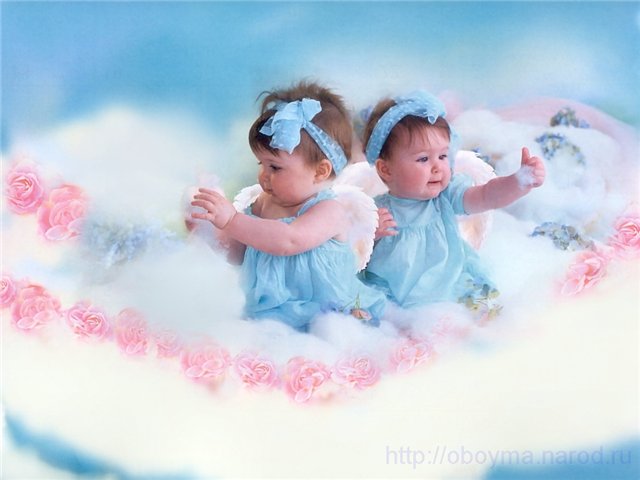 Права ребенка
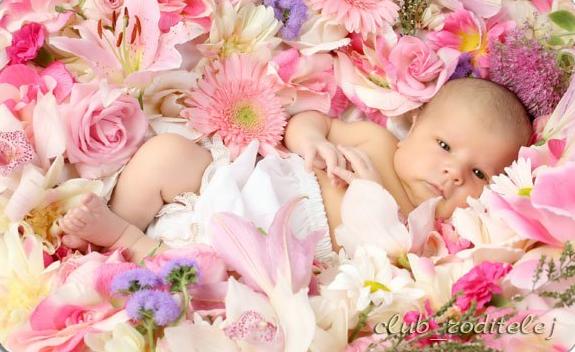 Отдыхать, играть в компьютер!Ну а если мама будет Отрывать от монитора И твердить что это вредно, Ты напомни ей про право Свой досуг препровождать! Выражай свободу слова: Это право тоже есть! Заподозрил дядю Петю С бородой Деда Мороза- Сразу так и говори! Если что-то ты забудешь Из своих законных прав, То листай такой документ, Что Конвенцией зовется!
Если ты еще ребенок B не вылез из пеленок, Знай, что ты имеешь много, Очень много разных прав! Только-только ты родился, Сразу ты вступил в права: Право  жить и называться Машей, Лешей и Анфисой, Знать о том, что мама с папой У тебя отныне есть! Стал ты сразу гражданином! Подрастешь, и будет право В школу изредка ходить, Отдыхать, играть в компьютер!Ну а если мама будет
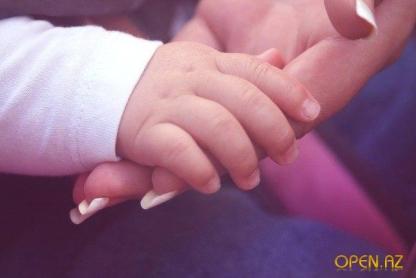 На любовь имеют правоВсе ребята на Земле,На заботу и на ласку,Право жить в своей семье.
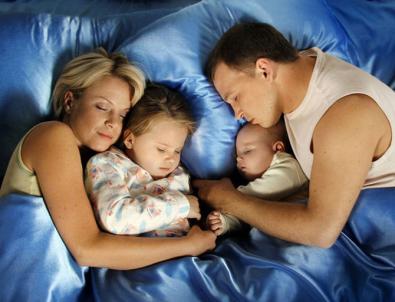 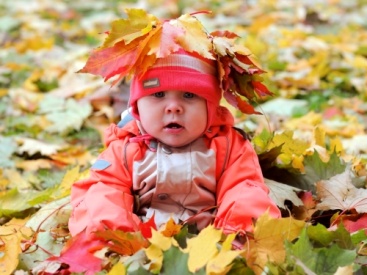 Сказка учит нас, друзьяЖить без домика нельзя.Лисе, зайке, поросенкуДаже глупому мышонку. Ох, как нужно нам оноЭто право на … жилье
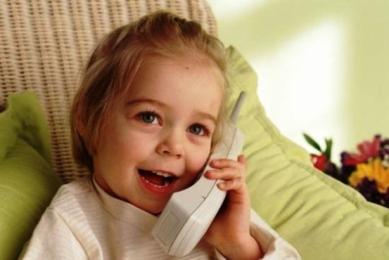 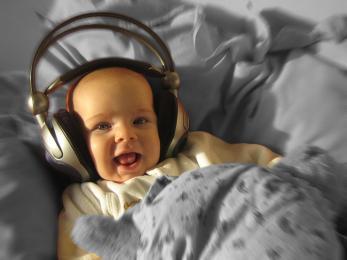 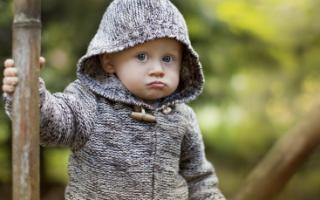 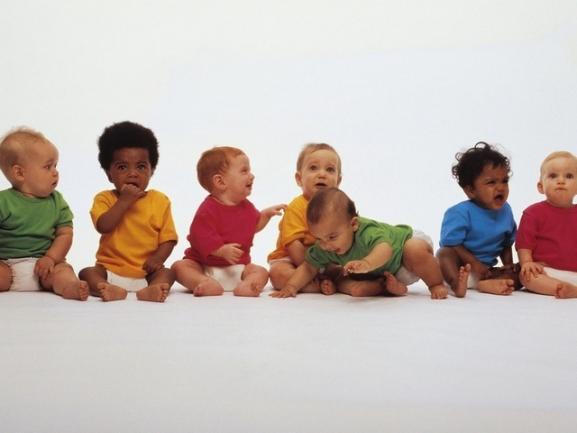 Я имею право быть чёрным и белым.Я имею право быть ловким и смелым.Ты имеешь право иметь своё имя. Ты имеешь право быть просто любимым.  Мы имеем право на всём белом свете. Мы имеем право! Мы – дети!
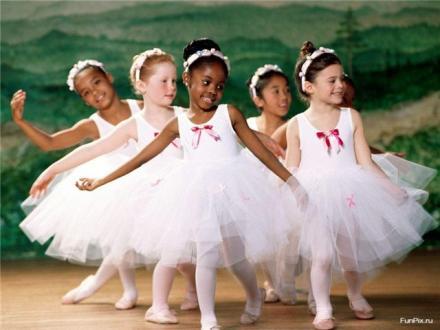 Чтобы вырасти успешнымНадо много знать, уметь.Чтобы вырасти большимНедостаточно питаньяМы использовать должны Право на …
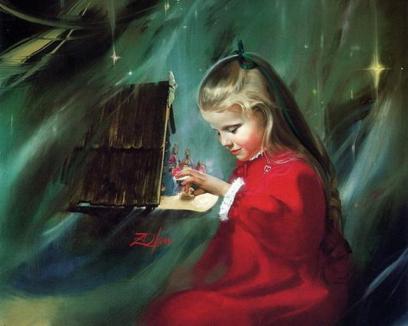 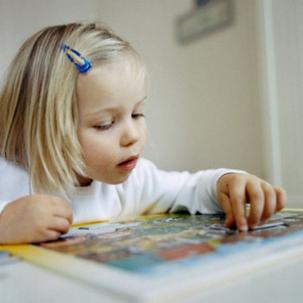 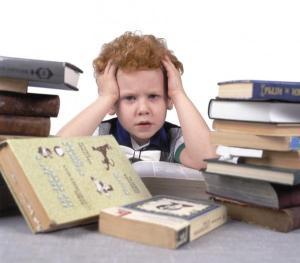 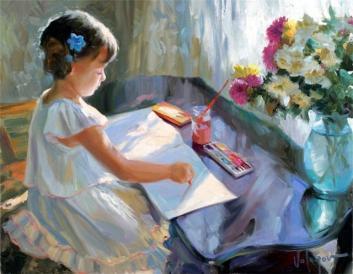 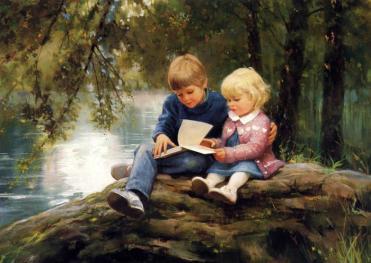 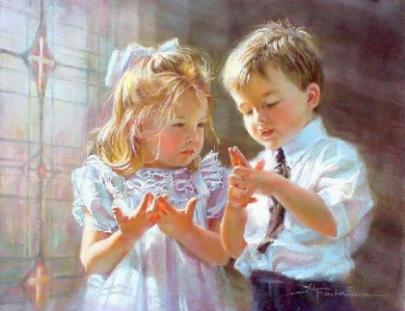 Ты, я, он, она –вместе дружная семья,Спорим, дружим и прощаем,Свои мысли выражаем.Можем сами мы решать, что нам делать, как играть
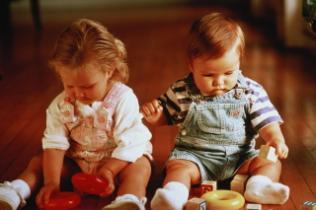 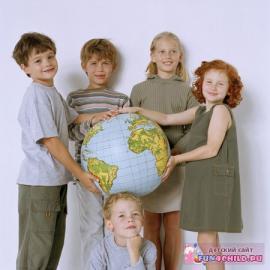 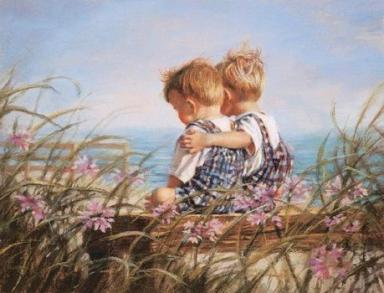 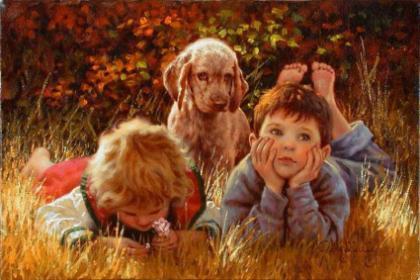 Чтоб здоровым быть всегда,Нужна вкусная еда.
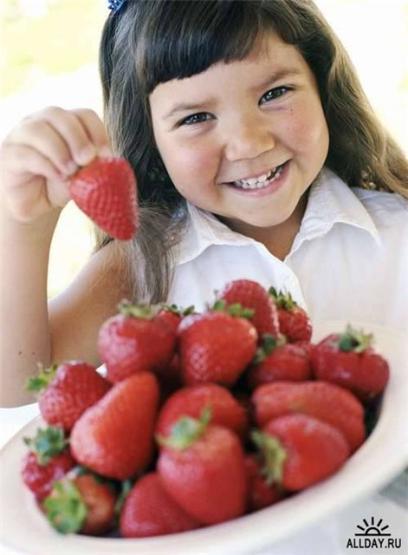 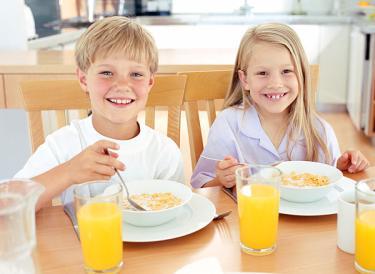 Мама работала.
Папа трудился,А я в детском садике все находился.Все кто устал от работы нелегкойИмеют полное право на …(отдых)
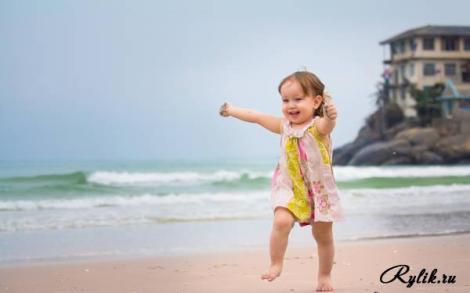 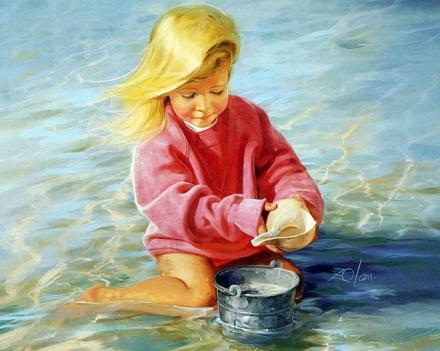 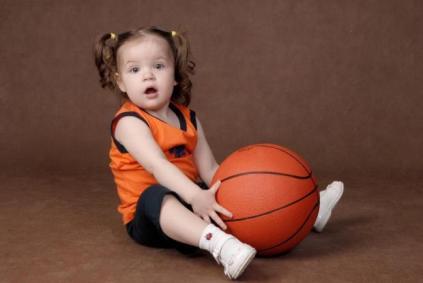 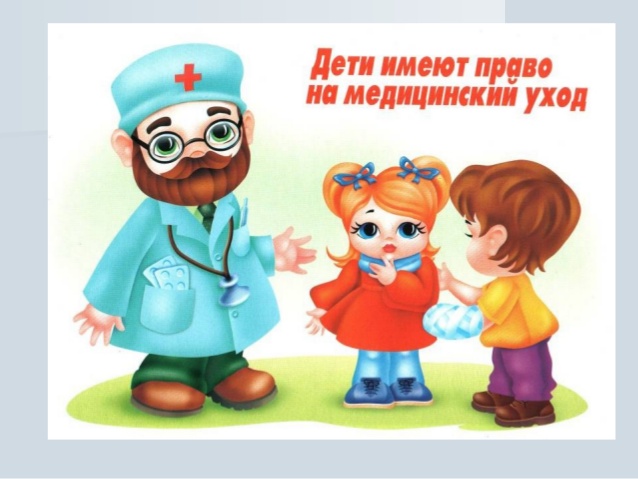 Если дети заболелиПлохо чувствуют себяИ у них бронхит, ангина, Пневмония, скарлатина,Слышен детский крик и плачВам поможет только …(врач)
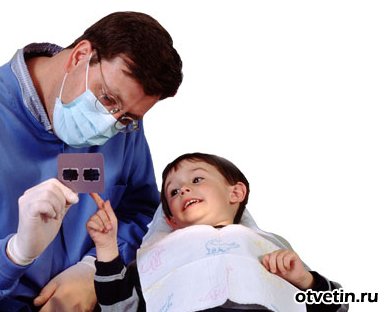 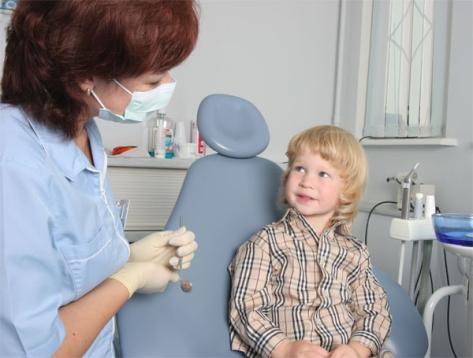 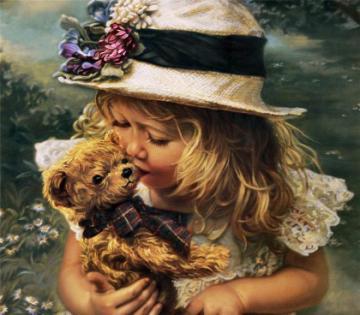 Всех по-разному зовут:Кот - Мурлыка,Пес - Барбос, Даже нашу козочку Зовут красиво – РозочкаНастя, Вика и ДанилаВсе имеют своё …(имя)
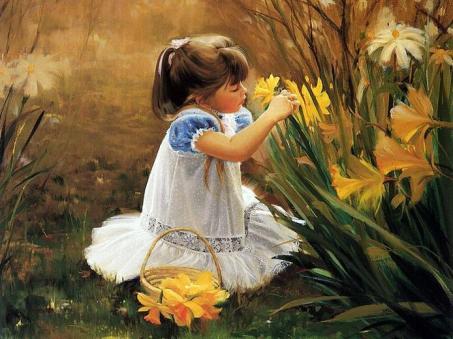 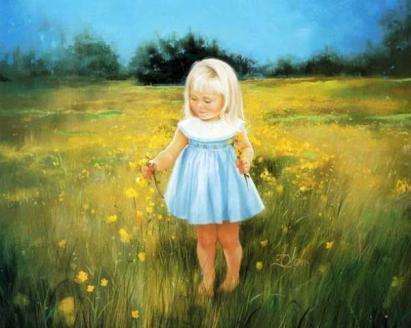 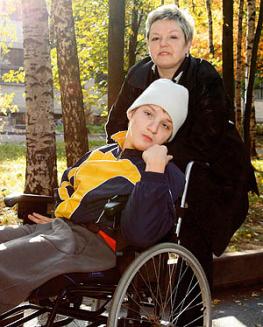 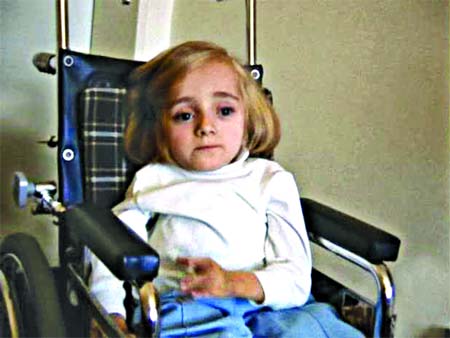 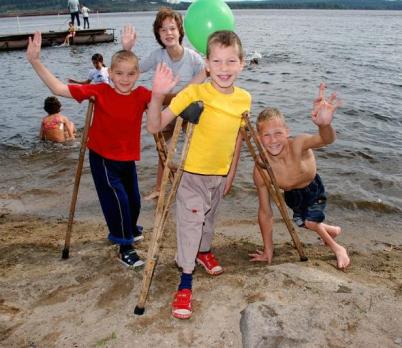 Права, обязанности надо знать.
Не только знать, но соблюдать.
Тогда легко нам будет жить,
Играть, дружить и не тужить.
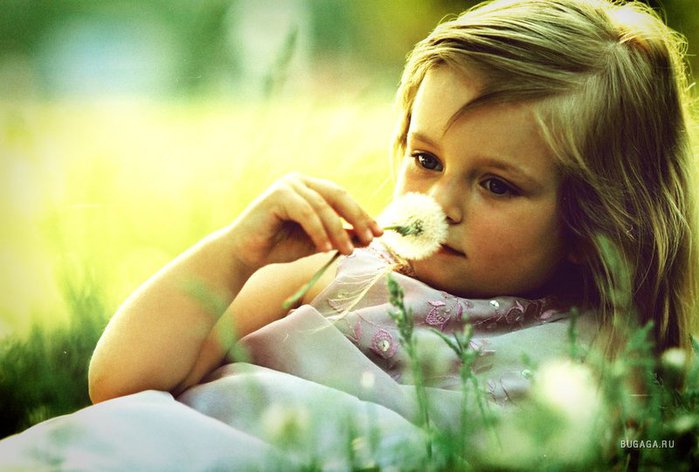 Знают все, как дважды два,У ребенка есть права:Руки мыть и уши,Много каши кушать,Утром заправлять кровать,По хозяйству помогать,Хорошо учиться, Рано спать ложиться,Слово данное держать,Никого не обижать,Не грубить, не драться,Спортом заниматься,Вежливым и добрым быть,Маму с папою любить!И скажу вам по секрету:Лучше прав на свете нету.
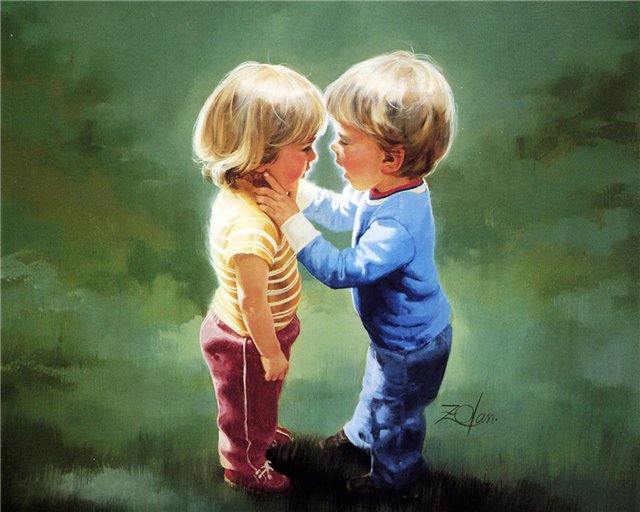 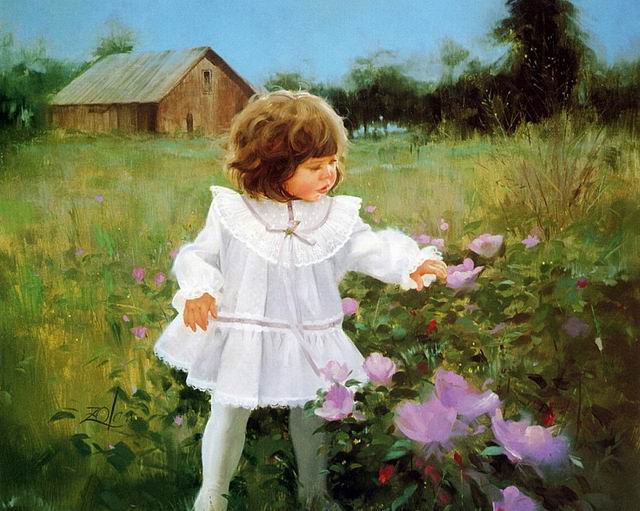 Лишь появится ребенок, и дышать начнет едва 
У него уже с пеленок веские права! 
 Он имеет право жить, развиваться и дружить; 
 Иметь просторный, добрый дом 
 Видеть тихий мирный сон. 
 Врачей помощь получать, 
 Обучаться, отдыхать, 
 Быть веселым и здоровым, 
 Восхищаться чем-то новым 
 И любить, и быть любим 
Все: Он на свете не один!